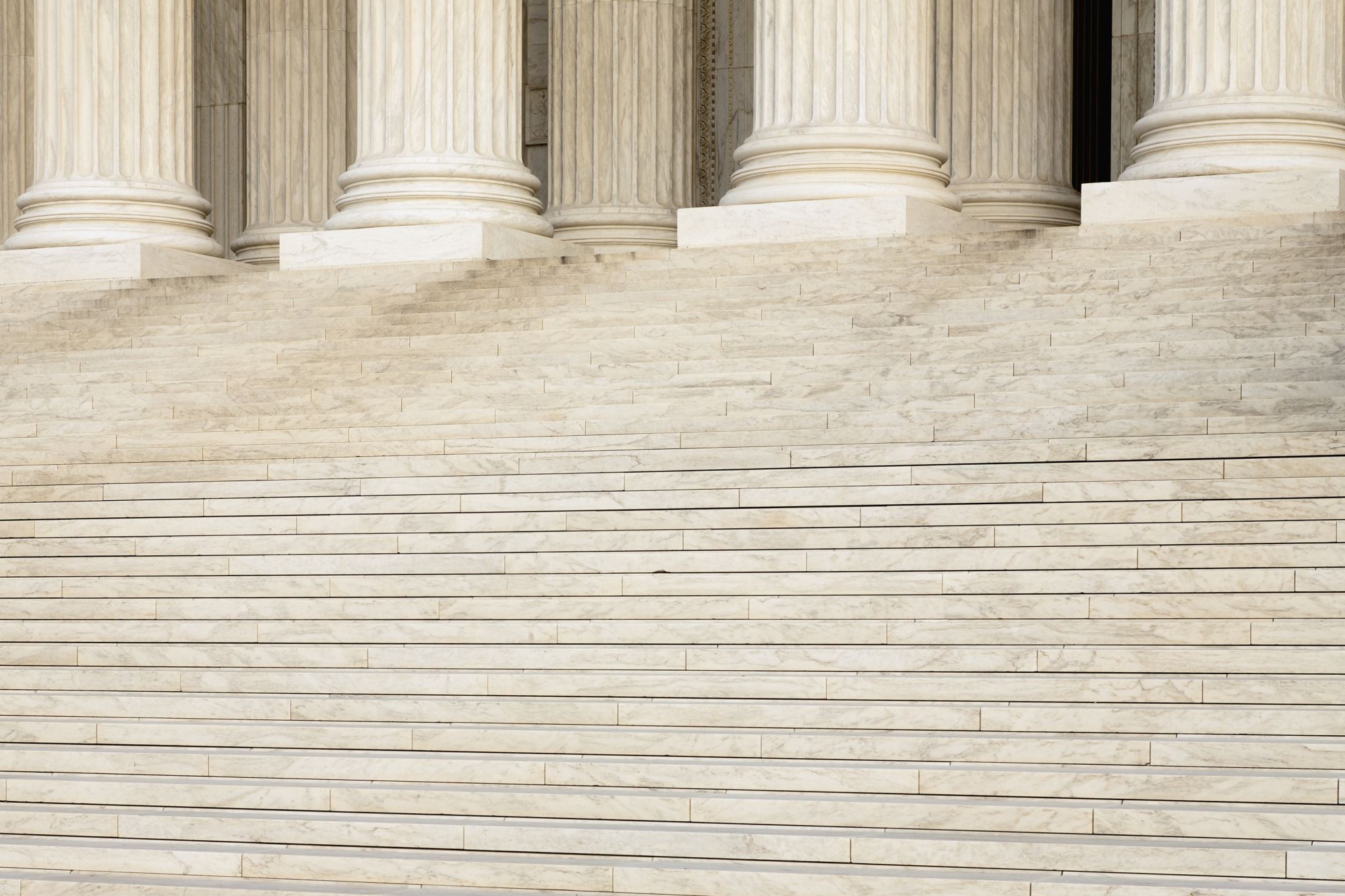 Capital Budgeting
Dr. Manish Dadhich
4/16/2025
1
Contents
4/16/2025
2
Definition of Budget
Budgeting	is	a management	tool	for planning and controlling future activity.
Financial Buzz Words: A plan for saving, borrowing and spending.
Budget	is	a financial	plan	and	a	list	of	all	planned  expenses and revenues.
4/16/2025
3
Budget Sector
Budget Types
Buisness  start-up  budget

Corporate/  Buisness  budget


Government  budget


Event  management  budget


Personal /  Family budget
Govt. Budget in India Prepared by:
Budget division of Economics Department of Ministry of Finance
4
4/16/2025
4
Capital: Operating assets used for production.
Budget: A plan that details projected cash flows during some period.
Capital budgeting is defined “as the firm’s formal process for the acquisition and investment of capital. It involves firm’s decisions to invest its current funds for addition, disposition, modification and replacement of fixed assets”.
Capital Budgeting
4/16/2025
5
Capital Budgeting
According to Charles T. Homgreen, “Capital Budgeting is long-term planning for making and financing proposed capital outlays.”
As per Richards and Greenlaw, “The capital budgeting generally refers to acquiring inputs and long-run returns.”
Joel Dean, “Capital Budgeting is a kind of thinking that is necessary to design and carry through the systematic program for investing stockholders’ money.”
4/16/2025
6
Capital budgeting consists in planning  development of available capital for the  purpose of maximising the long term  profitability of the concern”                          – Lynch
The main features of capital budgeting are
 potentially large anticipated benefits
a relatively high degree of risk
  relatively long time period between the  initial outlay and the anticipated return.							- Oster Young
Capital budgeting is long term planning for  making and financing proposed capital  outlays”.- Charles T Horngreen.
4/16/2025
7
Significance of capital budgeting
(a) Long-term Applications
Implies that capital budgeting decisions are helpful for an organization in the long run as these decisions have a direct impact on the cost structure and prospects of the organization. In addition, these decisions affect the organization’s growth rate.
(b) Competitive Position of an Organization
Refers to the fact that an organization can plan its investment in various fixed assets through capital budgeting. In addition, capital investment decisions help the organization to determine its profits in future.
4/16/2025
8
(c) Cash Forecasting:
Implies that an organization needs a large amount of funds for its investment decisions. With the help of capital budgeting, an organization is aware of the required amount of cash, thus, ensures the availability of cash at the right time.
(d) Maximization of Wealth:
Refers to the fact that the long-term investment decisions of an organization helps in safeguarding the interest of shareholders in the organization. If an organization has invested in a planned manner, shareholders would also be keen to invest in the organization. This helps in maximizing the wealth of the organization. Capital budgeting helps an organization in many ways.
4/16/2025
9
Benefits of Capital Budgeting Decision:
Capital Budgeting decisions evaluate a proposed project to forecast  return from the project and determine whether return from the Project is  adequate.

Capital Budgeting decisions evaluate expenditure decisions which  involve current outflow of funds but are likely to produce benefits over a  period of time more than one year.
4/16/2025
10
Capital Budgeting: Project Categorization
4/16/2025
11
Broad Prospective
4/16/2025
12
Factors influencing CB
Availability of fundsStructure of capitalTaxation policyGovernment policyLending policies of financial institutionsImmediate need of the projectEarningsCapital returnEconomical value of the projectWorking capitalAccounting practiceTrend of earnings
4/16/2025
13
Evaluation Criteria: Capital Investment Proposal
Evaluation Criteria
Discounting
criteria
Non-Discounting  Criteria
Discounted  PBP
Profitability  Index
Pay-Back Period
IRR
NPV
ARR
4/16/2025
14
1. Pay-Back Period Method- It is defined as the  number of years required to recover original cost  invested in a project. It has two conditions. It refers to the period in which the project will generate the necessary cash to recover the initial investment. It does not take the effect of time value of money. It emphasizes more on annual cash inflows, economic life of the project and original investment.
	- When cash inflow is constant every year
PBP= Cash outflow / cash inflow (p.a.) 
- When cash inflow are not constant every year
Required inflow	
Completed years +
*	12
PBP =
Inflow of next year
4/16/2025
15
Practical ProblemsInitial Investment-100000
4/16/2025
16
4/16/2025
17
Practical Problems
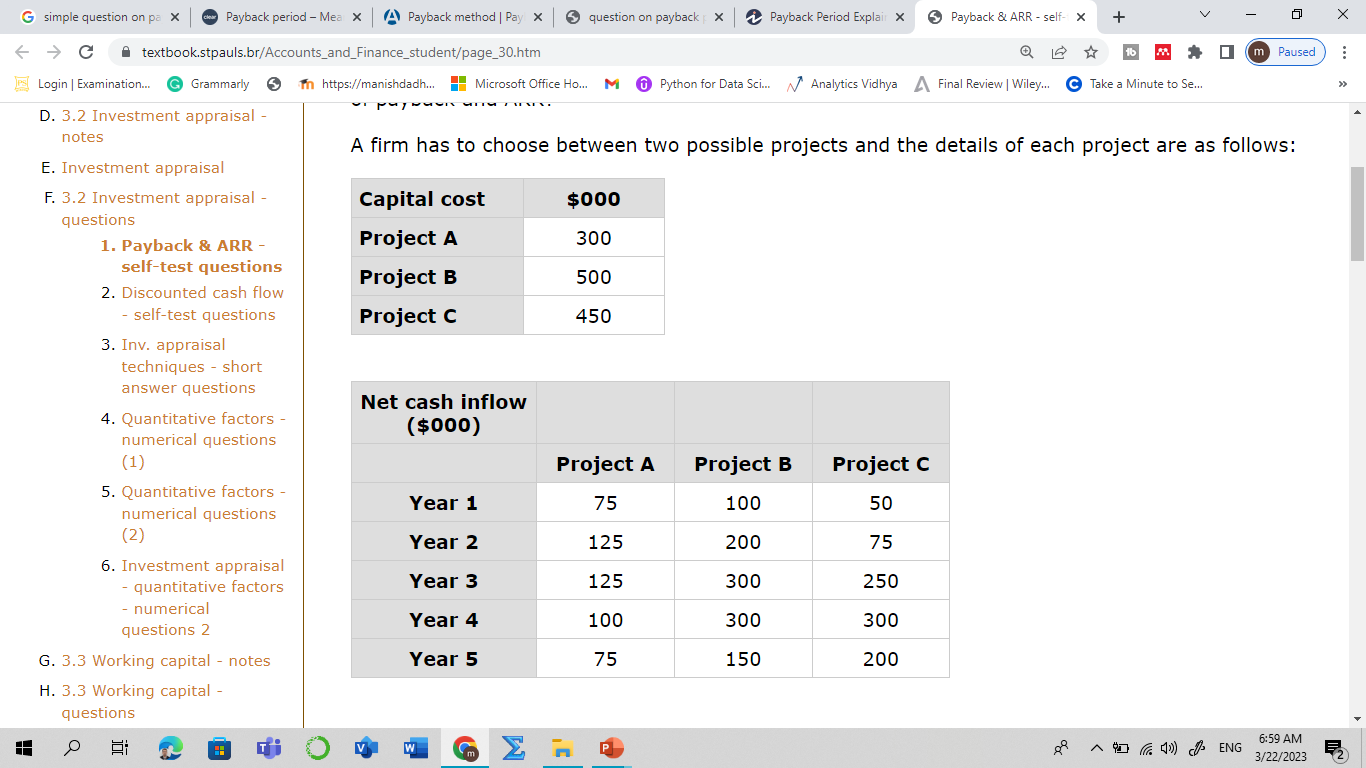 4/16/2025
18
Project A: Initial Investment- 300
2+ 100/125= 2.8 or 2 yrs and 10 months
4/16/2025
19
Solution
A. The correct answer is: 2.8 years or 2 years 10 monthsAfter 2 years, the project has earned $200k leaving $100k to get to payback. The net cash flow in year 3 is $125 and so 100/125 gives 0.8 of a year or 9.6 months. We can round this up to 10 months, so overall the project pays back in 2 years and 10 months.

B. The correct answer is: 2.67 years or 2 years 8 months
C. The correct answer is: 3.25 years or 3 years 3 months
4/16/2025
20
Pay-Back Period Method
Merits:
1. It is one of the earliest methods of evaluating the investment projects.
2. It is simple to understand and to compute.
1. It dose not involve any cost for computation of the payback period
2. It is one of the widely used methods in small scale industry sector
3. It can be computed on the basis of accounting information available from the books.
4/16/2025
21
2.Average Rate of Return Method – 
ARR means the  average annual earning on the project. Under this method,  profit after tax and depreciation is considered. The average  rate of return can be calculated in the following two ways.
Average Profit After Tax
*	100
ARR on Average investment =
Average Investment
Average Profit After Tax
ARR on Initial investment =
*	100
Initial Investment
4/16/2025
22
A company is considering investing in a new machine that costs 10,00,000. The machine has a useful life of 5 years with no salvage value. The expected annual accounting profit (after depreciation) from the machine is given below:
Year 1:  	120,000
Year 2: 	140,000
Year 3: 	160,000
Year 4: 	180,000
Year 5: 	200,000
Numerical for Calculating ARR
23
4/16/2025
Solution Steps:
Step 1: Calculate the total profit for all 5 years.
Total Profit= ₹120,000 + ₹140,000 + ₹160,000 + ₹180,000 + ₹200,000= ₹ 800,000
Step 2: Calculate the average annual profit.
8,00,000\5
= 1,60,000

Step 3: Calculate the average investment.
Since there is no salvage value, the average investment is calculated as:
Average Investment=Initial Investment/2
10,00,000/5 = 2,00,000




= 1,60,000/2,00,000 x100
ARR= 80%
Average Profit After Tax
*	100
ARR on Average investment =
Average Investment
Average Profit After Tax
ARR on Initial investment =
*	100
Initial Investment
4/16/2025
24
ARR
Conventional accounting concepts.
The ROR is expressed as percentage of the earnings of the investment in a particular project. Overcome the disadvantage of pay back period.
The profits under this method is calculated as profit after depreciation and tax of the entire life of the project.
This method of ARR is not commonly accepted in assessing the profitability of capital expenditure. Because the method  does to consider the heavy cash inflow during the project period as the earnings with be averaged. 
The cash flow advantage derived by adopting different kinds of depreciation is also not considered in this method.
4/16/2025
25
3. Discounted Pay-Back Period Method – 
In discounted  pay- back period method, the cash inflows are discounted  by applying the present value factors for different time  periods. For this, discounted cash inflows are calculated  by multiplying the P.V. factors into cash inflows.
Required inflow
     Inflow of next year
Dis. PBP =          Completed years +
*	12
4/16/2025
26
4. Net present value method
Recognizes the impact of time value of money. 
It is considered as the best method of evaluating the capital investment proposal.
It is widely used in practice. The cash inflow to be received at different period will be discounted at a particular discount rate. 
The present values of the cash inflow are compared with the original investment. 
The difference between the two will be used for accept or reject criteria. If the different yields (+) positive value , the proposal is selected for investment. 
If the difference shows (-) negative values, it will be rejected.
4/16/2025
27
Discounting Criteria: Net Present Value
4.Net Present Value Method: It is the best method for evaluation	of investment	proposal. This method takes into account time value of money.
NPV = PV of inflows - PV of	outflows

Evaluation of Net Present Value Method:-	Project  with the higher NPV should be selected.
NPV>0  NPV<0  NPV=0
Accept if  
Reject
May or may not accept
4/16/2025
28
Discounting Criteria: Profitability Index
5. Profitability Index Method - As the NPV method it is  also shows that project is accepted or not. If Profitability  index is higher than 1, the proposal can be accepted.
Accepted  Rejected
PI>1  PI<1
Total Cash Inflows  Total Cash Outflows
Profitability index =
4/16/2025
29
6. Internal Rate of Return
It is that rate at which the sum of discounted cash inflows equals the sum of discounted cash outflows.
 It is the rate at which the net present value of the investment is zero.
It is the rate of discount which reduces the NPV of an investment to zero. 
It is called internal rate because it depends mainly on the outlay and proceeds associated with the project and not on any rate determined outside the investment.
4/16/2025
30
6. Internal Rate of Return Method:- IRR is the rate of  return that a project earns. The rate of discount calculated by  trial and error, where the present value of future cash flows is  equal to the present value of outflows, is known as the Internal  Rate of Return.
NPV of Higher Rate  Difference in cash flows
Higher Rate -
Difference in Rate
IRR =
*
NPV of Lower Rate  Difference in cash flows
Lower Rate	+
Difference in Rate
*
IRR =
4/16/2025
31
Numerical Problems
The expected cash flows of a project are:-
The cash outflow is Rs. 1,00,000  The cost of capital is 10%  Calculate the following:
b) Discounted Pay-back Period
a)	 Pay-back period
NPV
e) IRR (18 or 19%)
d) Profitability Index
4/16/2025
32
Computation of non discounting pay-back period
PBP =
Completed years +  Required inflow	      *12
          Inflow of Next year
=	3 years+              (1,00,000-90,000) *12
50,000
= 3.3 years
4/16/2025
33
Computation of discounted pay-back period
Required inflow	    *12
Inflow of Next year
Completed years +
PBP	=      3 years +  (1,00,000-73,000)*12
                 34150
=	3.54 yrs
4/16/2025
34
4/16/2025
35
Computation of NPV and PI
Computat
ion of NPV
& PI
4/16/2025
36
p
Com
utatio
n of N
PV & PI
4/16/2025
37
Computation of IRR Contd..
4/16/2025
38
4/16/2025
39
Conclusions
We	have	 studied various evaluation criteria	for Capital  Budgeting.
Generally, an impression created	that the	firm should  use NPV method for decision making.
Most of the large companies consider all the measures  because each	one provides somewhat different piece of relevant information to the decision maker.
4/16/2025
40
Q1
Assertion (A): If two mutually exclusive projects have positive NPVs, both should be accepted.Reason (R): Accepting both projects will always maximize shareholder wealth.
A) Both A and R are true, and R is the correct explanation of A.B) Both A and R are true, but R is not the correct explanation of A.C) A is false, but R is true.D) Both A and R are false.
Answer: C) A is false, but R is true.
4/16/2025
41
Q.2
Assertion (A): A project with an initial investment of Rs. 10,000 and future cash inflows of Rs. 4,000 per year for 4 years at a discount rate of 10% has a positive NPV.
Reason (R): The sum of discounted cash inflows exceeds the initial investment.
Options:
Both A and R are true, and R is the correct explanation of A.
Both A and R are true, but R is not the correct explanation of A.
A is true, but R is false.
A is false, but R is true.
NPV=12,680−10,000=2,680
A) Both A and R are true, and R is the correct explanation of A.
4/16/2025
42
Q.3
Assertion (A): A project with an initial investment of Rs. 20,000 and annual cash inflows of Rs 5,000 for 6 years at a discount rate of 12% has a negative NPV.
Reason (R): The discounted sum of future cash flows is less than the initial investment.
Options:
A) Both A and R are true, and R is the correct explanation of A.B) Both A and R are true, but R is not the correct explanation of A.C) A is false, but R is true.D) Both A and R are false.
NPV=20,883.5−20,000=883.5
C) A is false, but R is true.
4/16/2025
43
THANK YOU!
4/16/2025
44
1. Application of FinTech in Disruptive Business World2. Causes of Insolvent of Silicon Valley Bank: What Next?3. Why Economic Collapsed: A case analysis of Pakistan4. Cryptocurrency and Tax Regime in India5. Merger and Acquisition of HDFC and HDFC Bank6. Industry 5.0 and Sustainable development Goals7. Green Banking and Customer Satisfaction: A New outlook8. Social Entrepreneurship and Sustainable Business9. Creativepreneurship and Need in present Disruptive Era10. SWOT/PESTAL analysis of Any company11. Green Finance and Advantages in Present Disruptive Scenario.12. Role of Green or Carbon Free Accounting and Prospects
4/16/2025
45
Tutorial IVQ1. Describe the eight steps of capital budgeting with suitable example.Q.2 Give the difference between ARR and NPV method of budgeting.Q.3 Next page
4/16/2025
46
Q.3 The initial investment of the Johnson Infra project is Rs. 115,000 (crores); the expected cash inflows of the project are given below. Calculate the discounted NPV and profitability index @ 8%.
47
4/16/2025